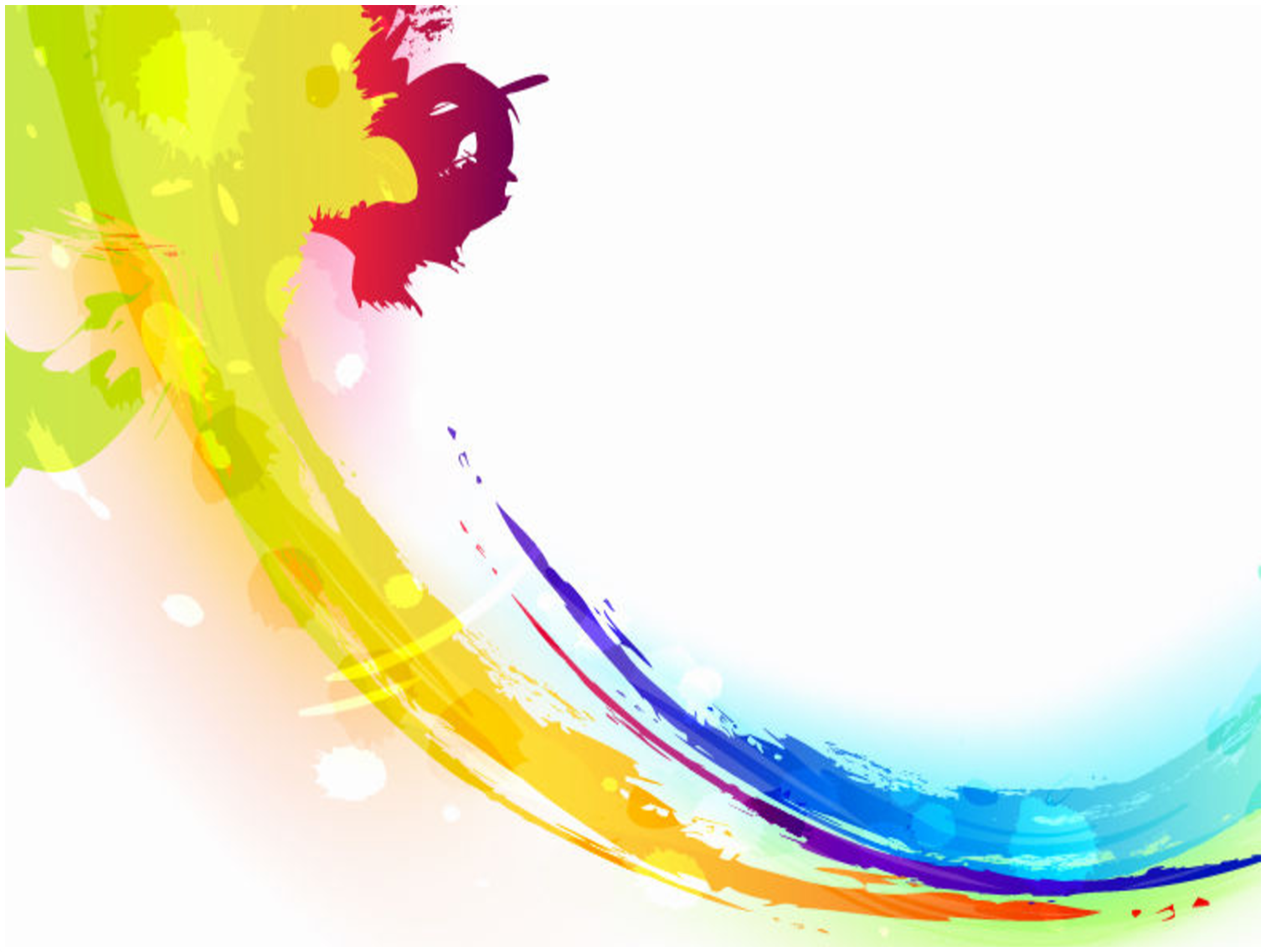 Бюджетное учреждение социального обслуживания Вологодской области
«Комплексный центр социального обслуживания населения Устюженского района «Гармония»
Все мы разные,
 но все мы вместе
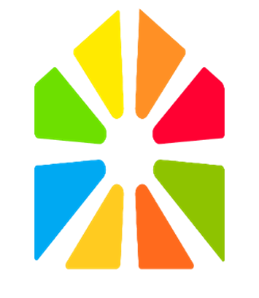 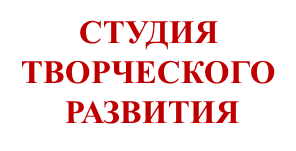 СТР
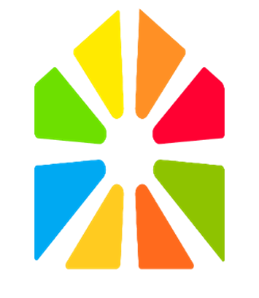 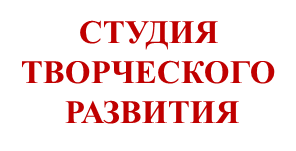 Задачи:
СТР
создать условия психологически комфортной образовательной среды для детей, имеющих разные стартовые возможности;
развивать моторные навыки образного мышления, внимания, фантазии, творческих способностей. Формирование эстетического и художественного вкуса.
выявлять особые образовательные потребности детей-инвалидов и детей с ограниченными возможностями здоровья, обусловленные особенностями их физического и (или) психического развития;
научить преодолевать негативные особенности эмоционально-личностной сферы через включение детей в успешную деятельность по техническому творчеству;
повышать мотивацию ребенка на основе его личной заинтересованности и через осознанное отношение к позитивной деятельности;
воспитание эстетического отношения к действительности, трудолюбия, аккуратности, усидчивости, терпения; умения довести начатое дело до конца.
оказывать взаимопомощь друг другу при выполнении работ.
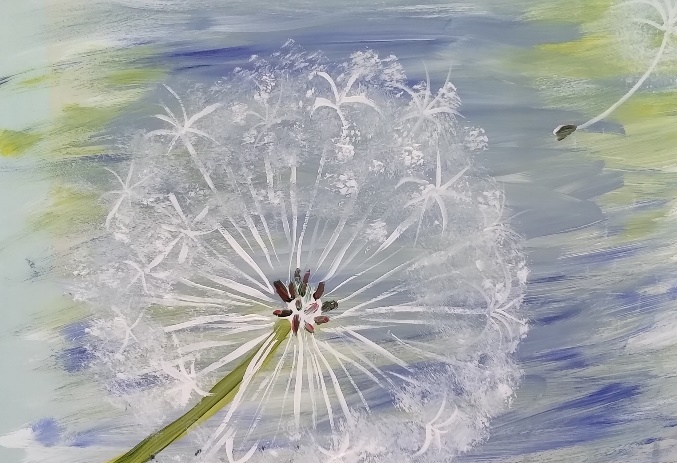 Правополушарное рисование
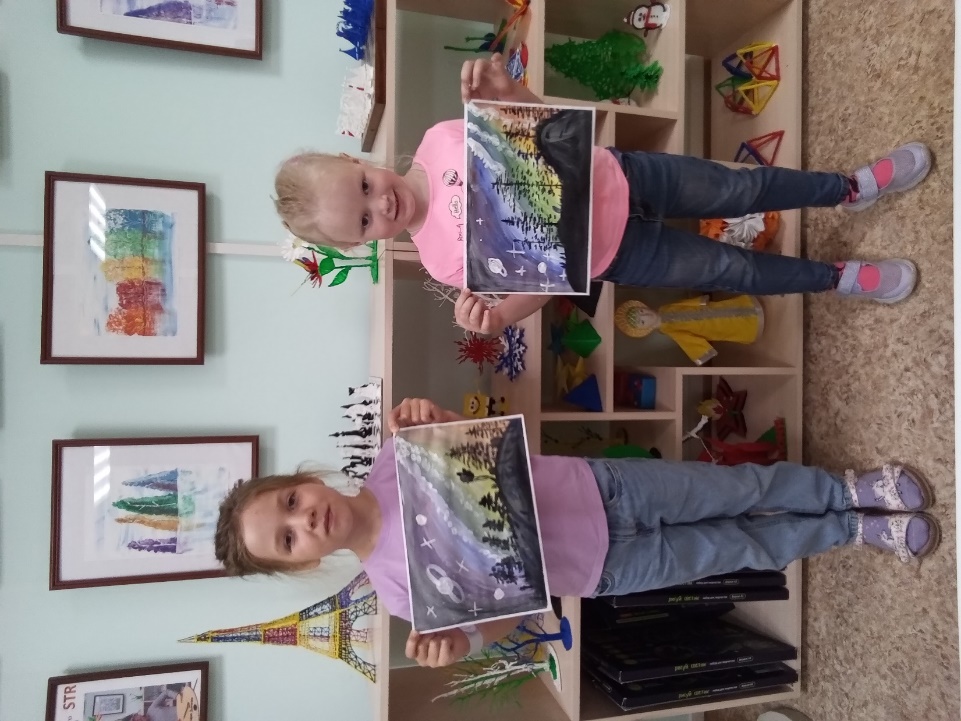 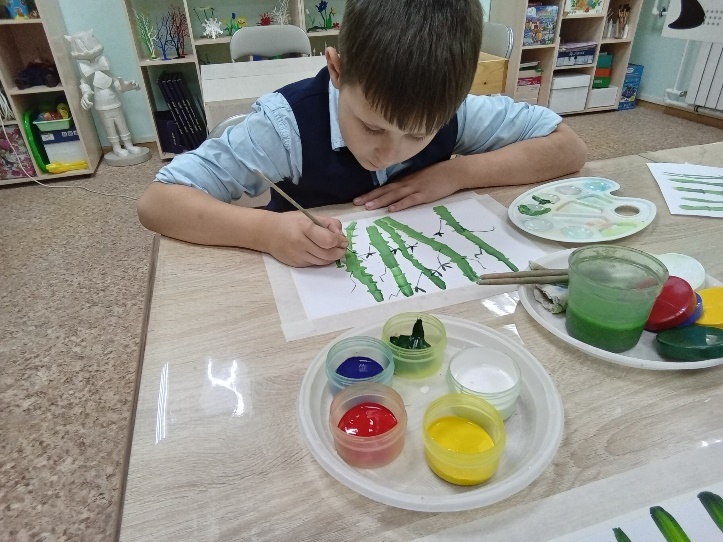 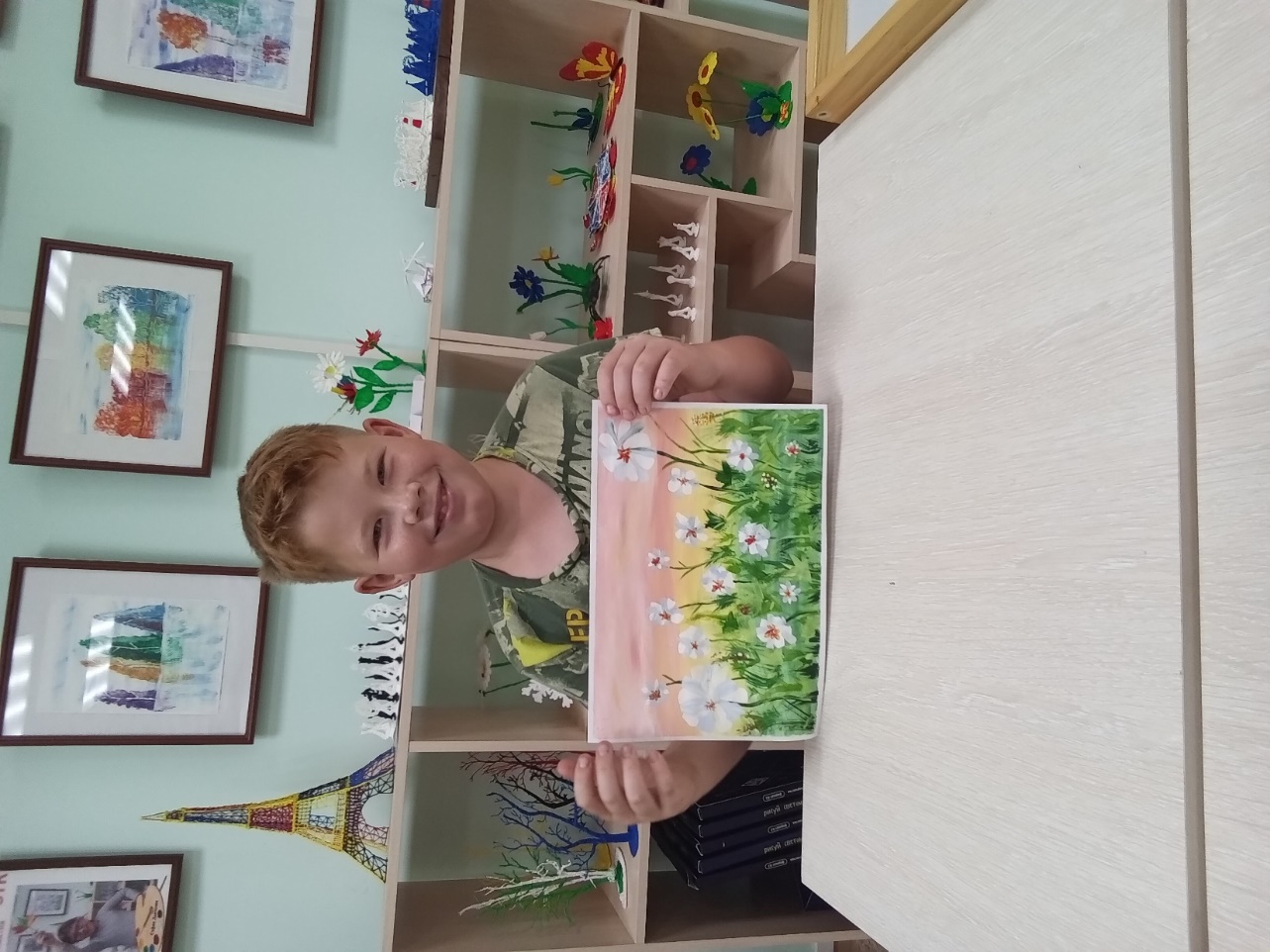 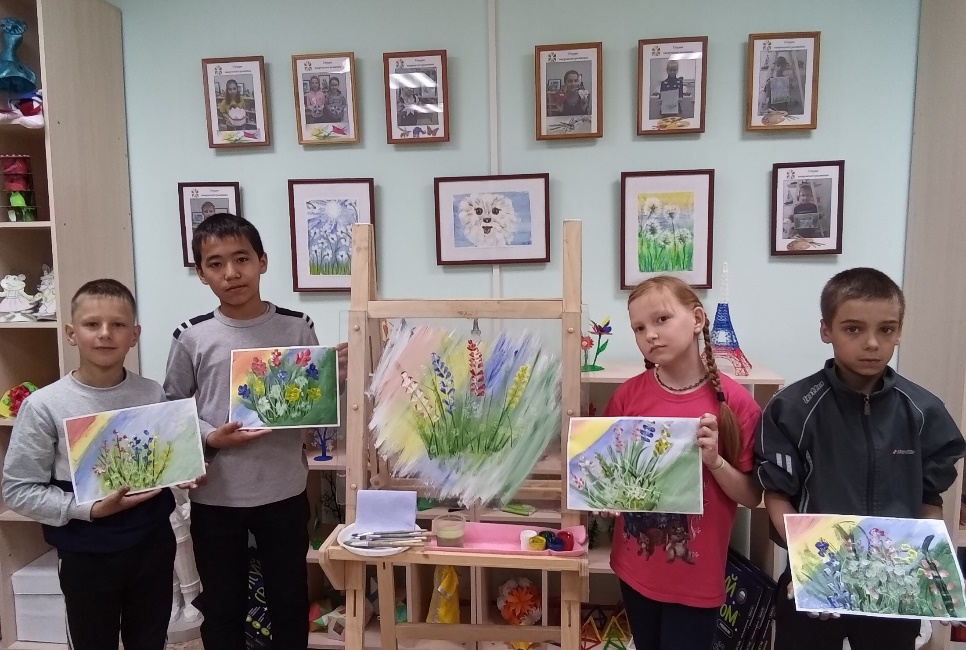 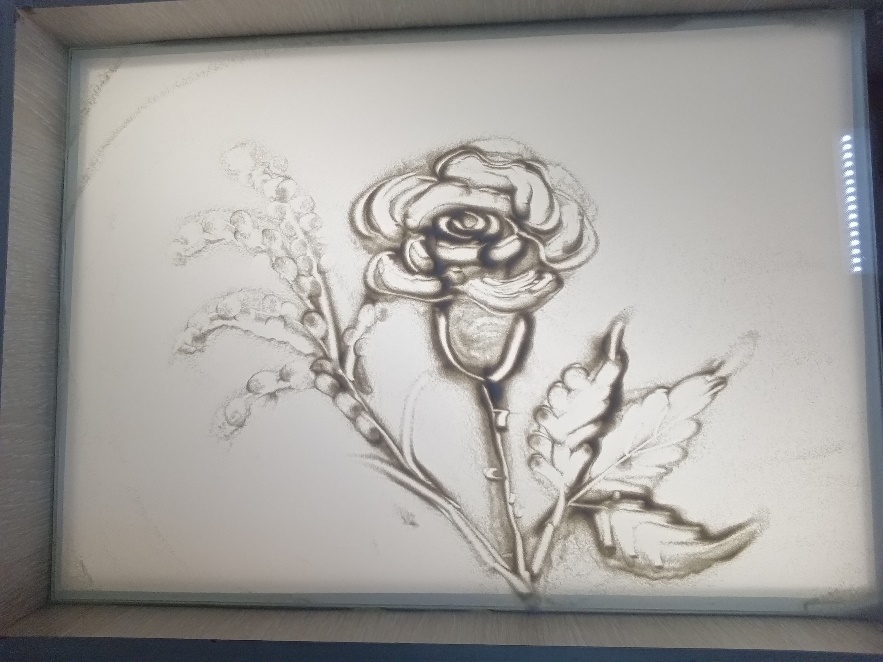 Песочная анимация
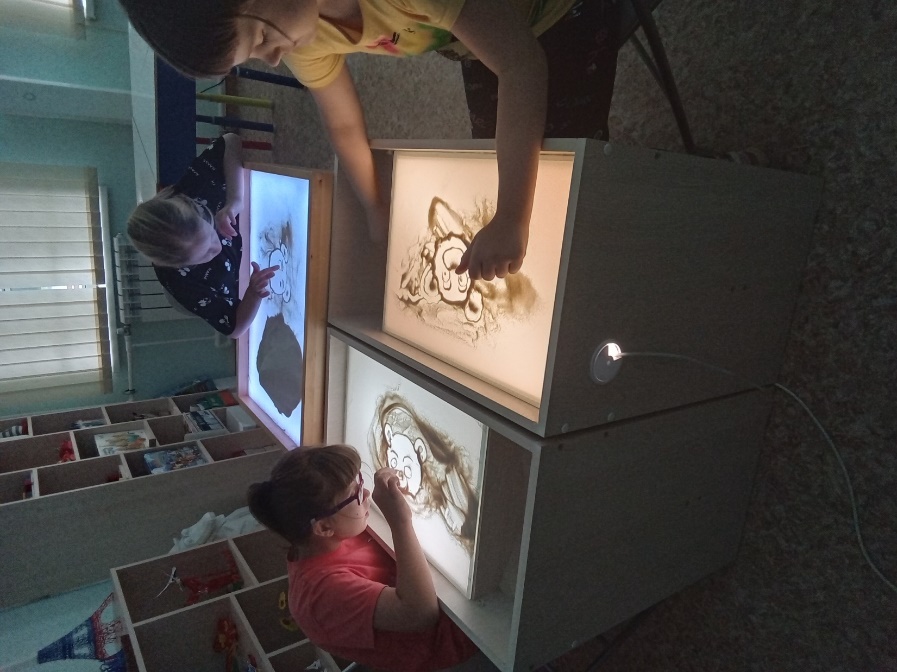 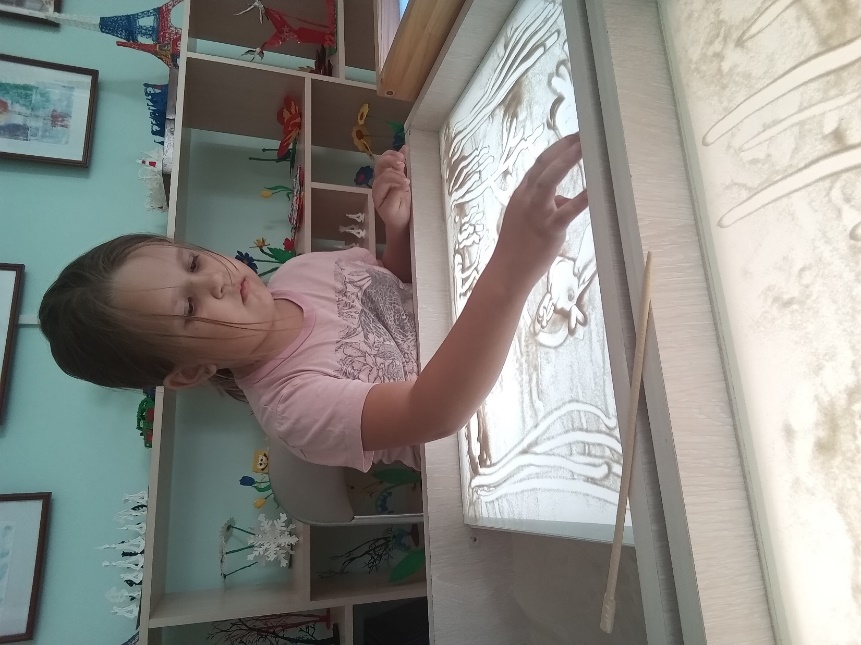 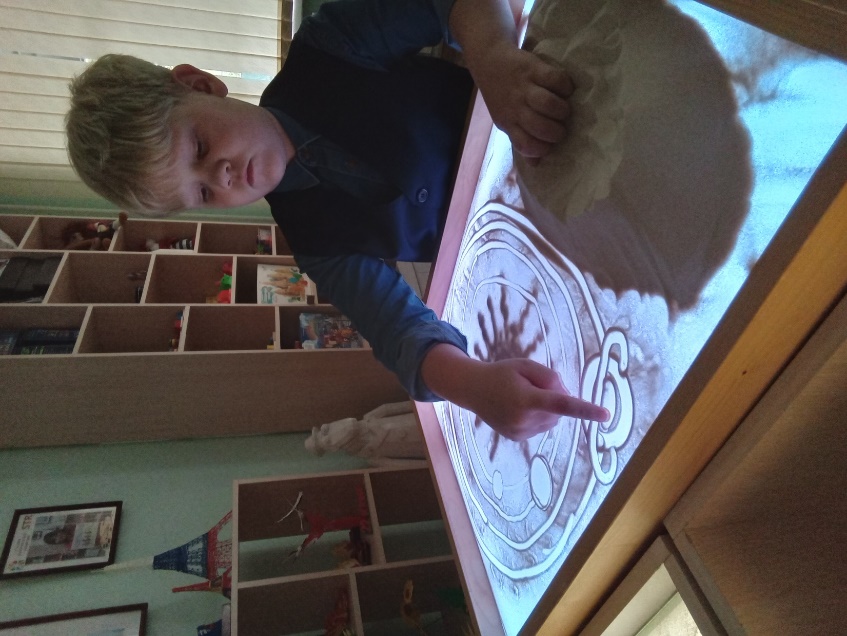 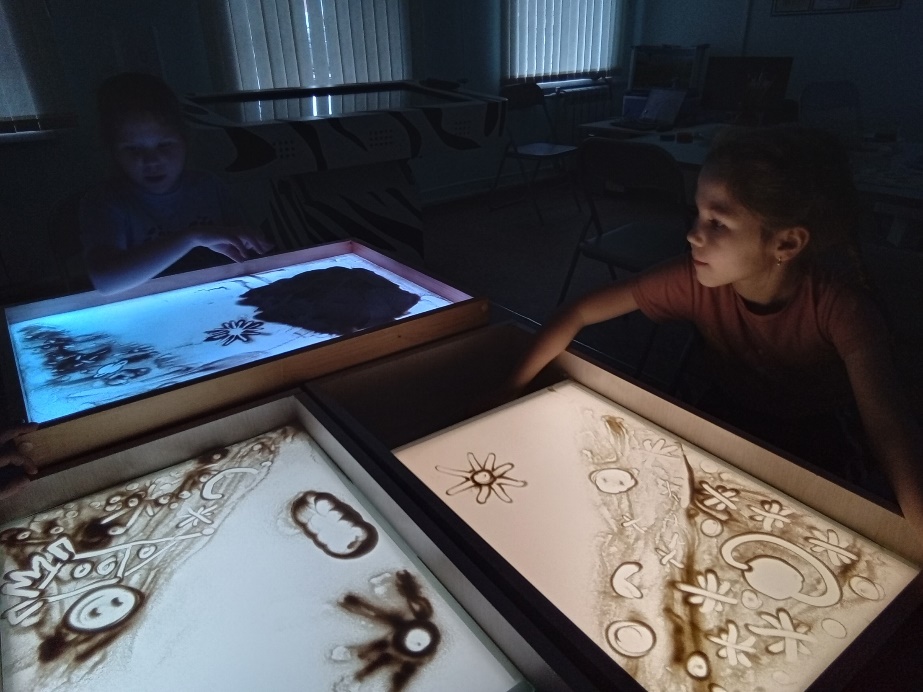 Рисуем на прозрачном мольбете
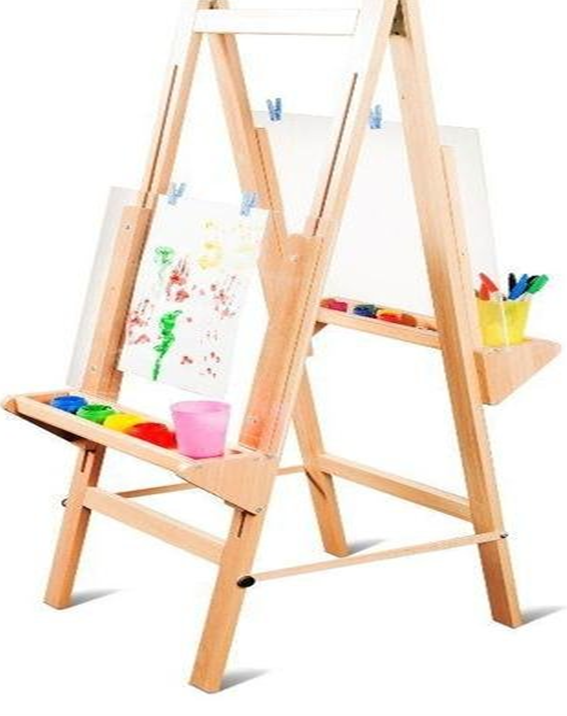 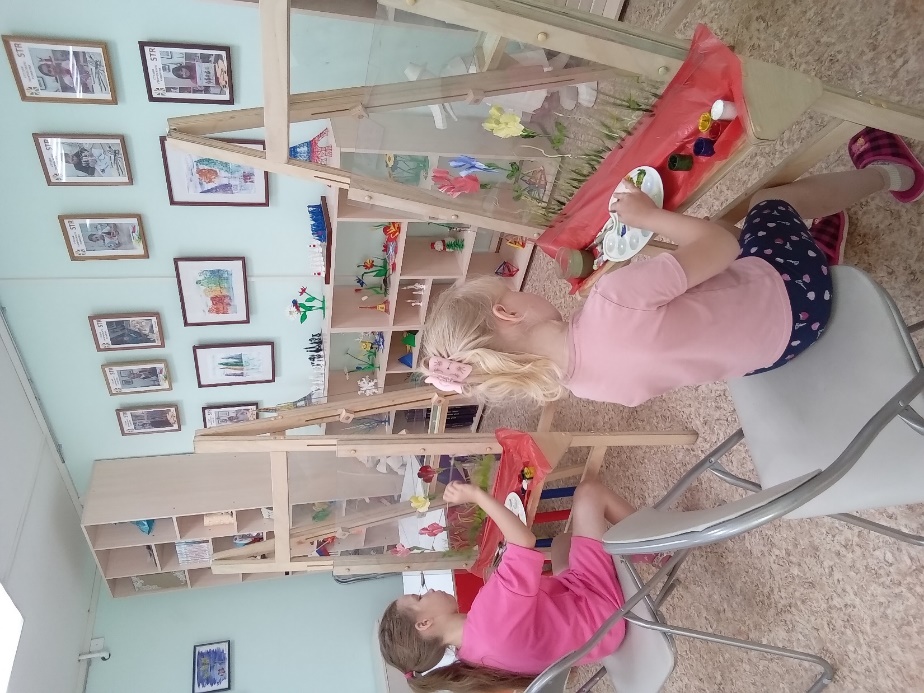 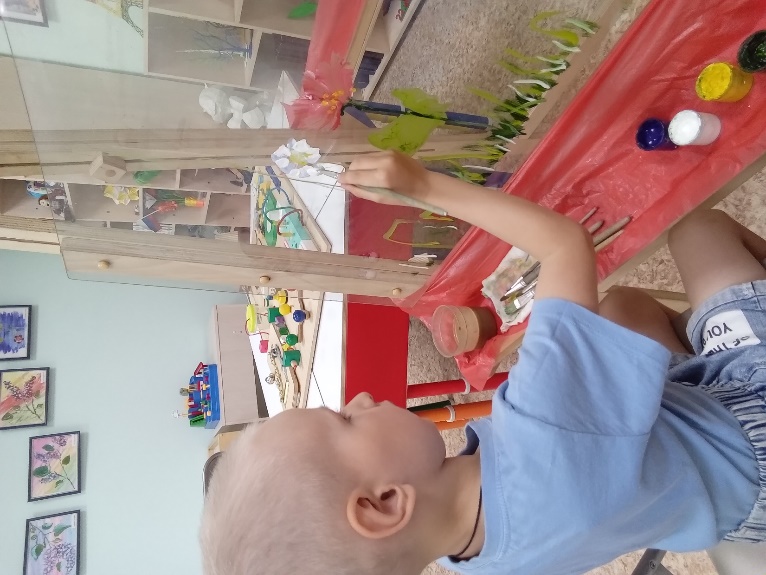 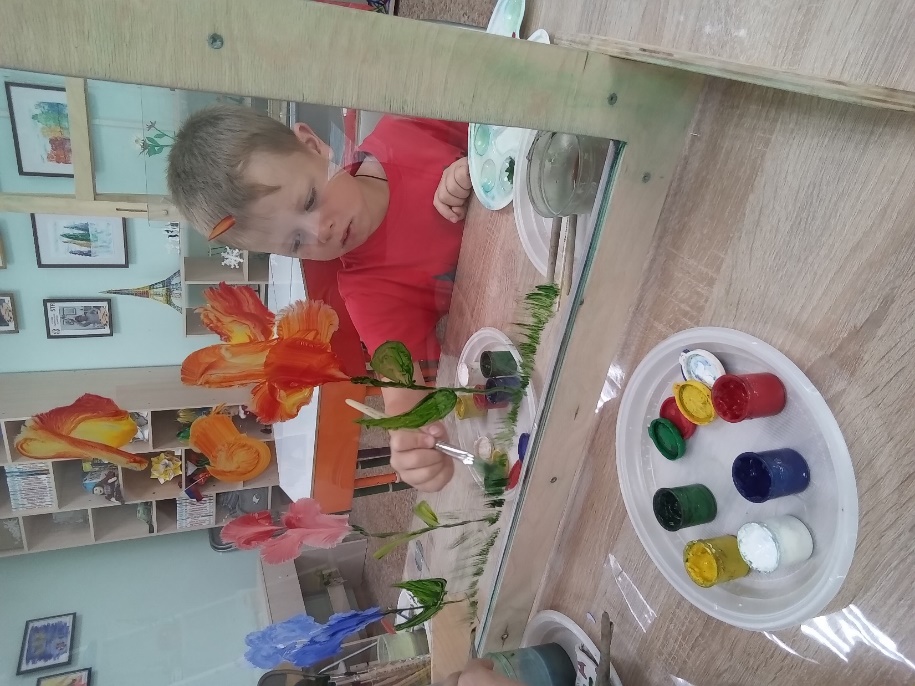 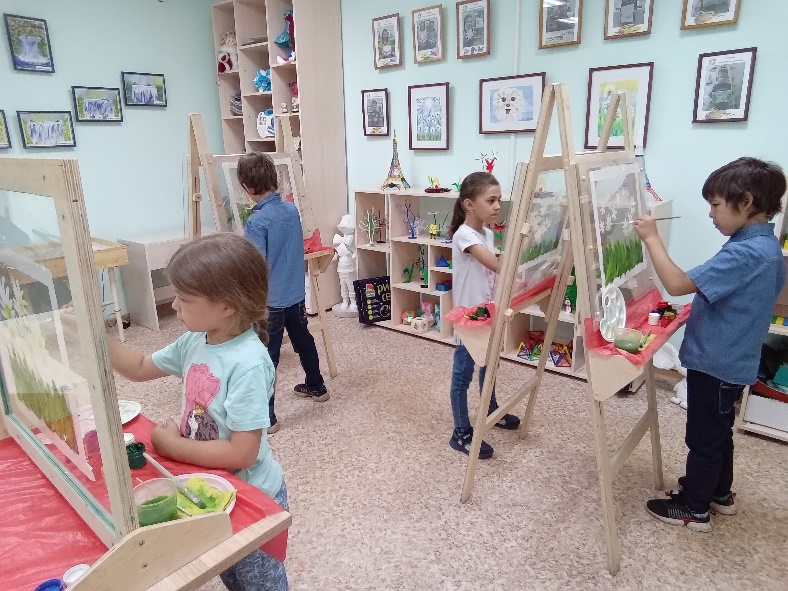 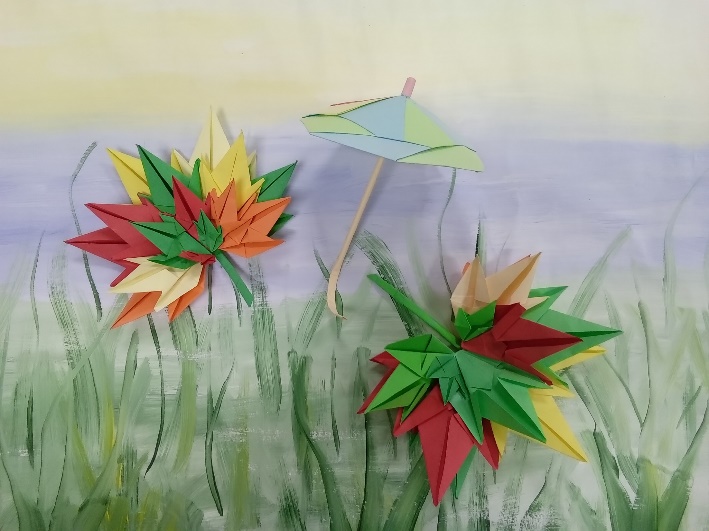 Волшебный мир оригами!
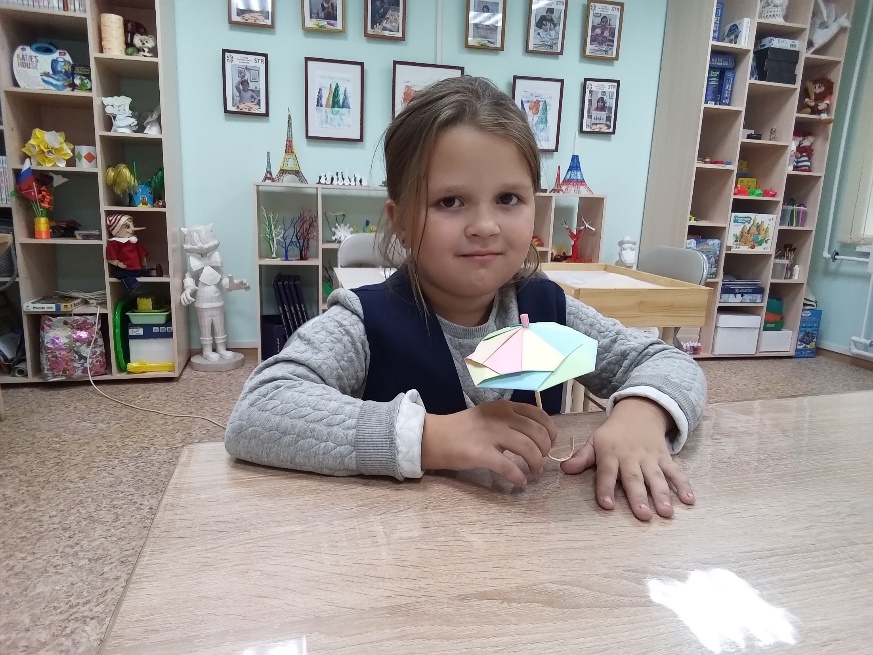 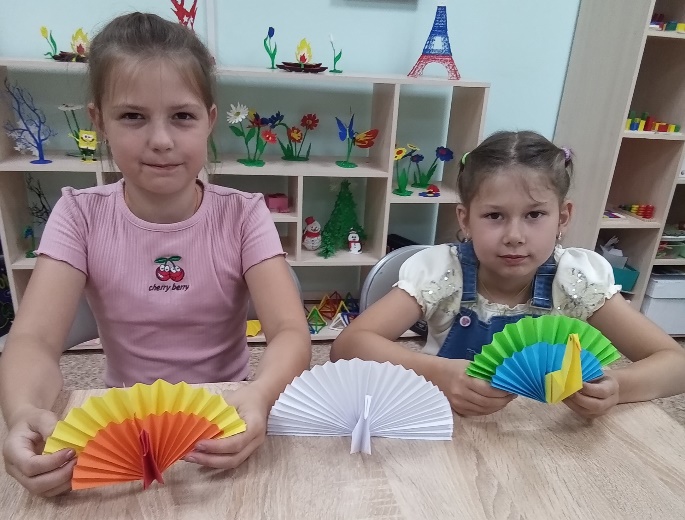 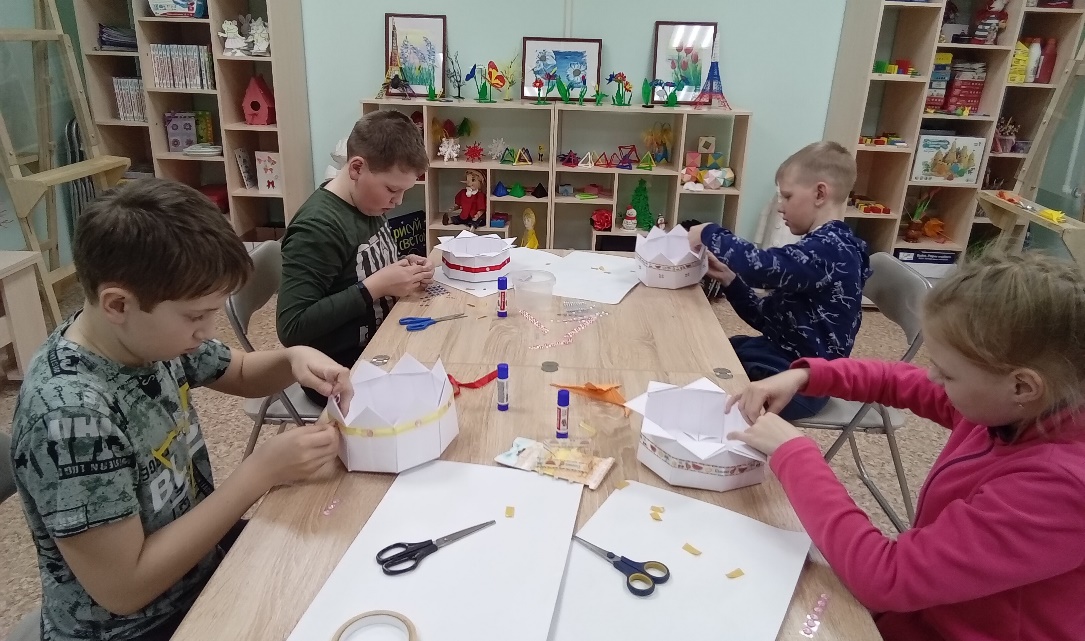 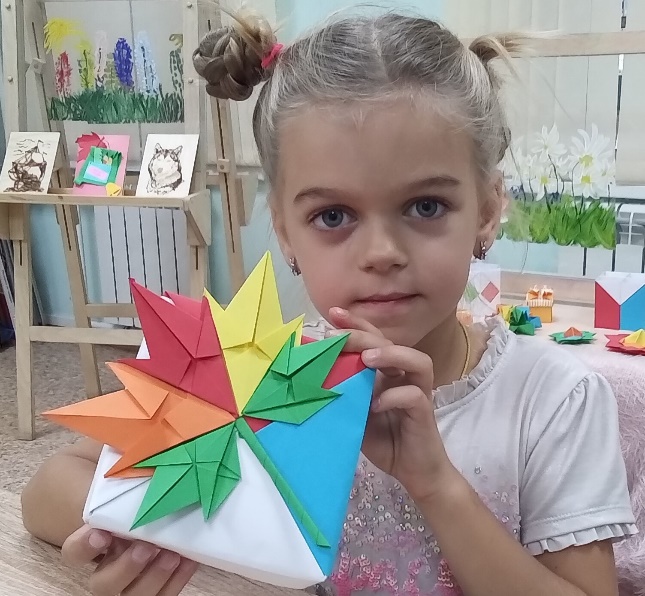 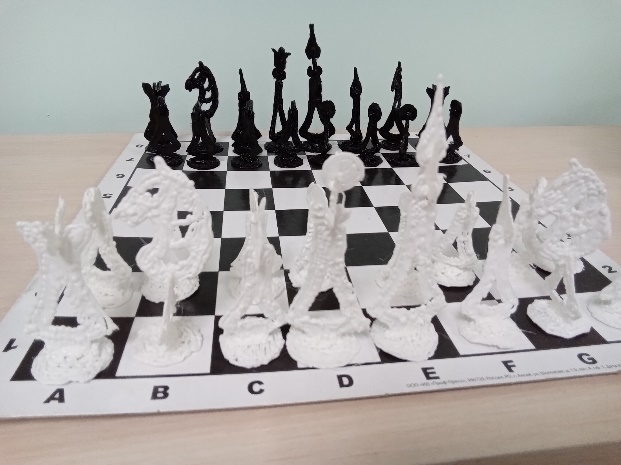 Трёхмерные объекты
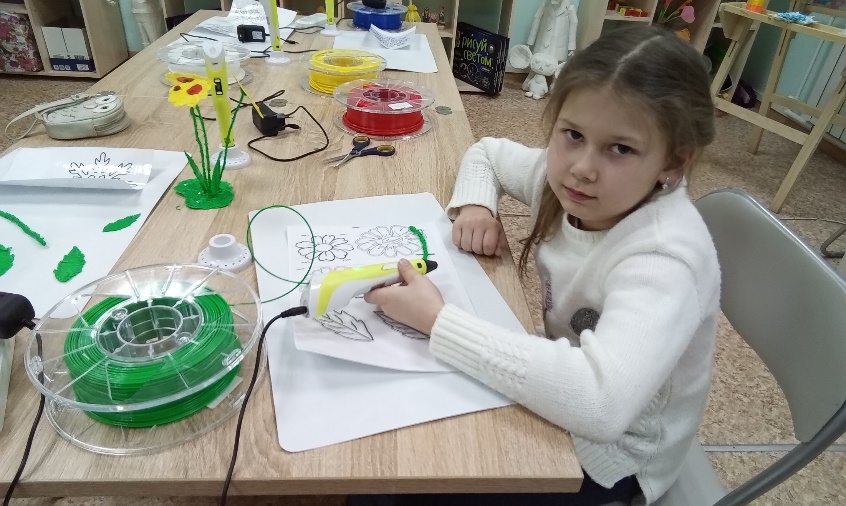 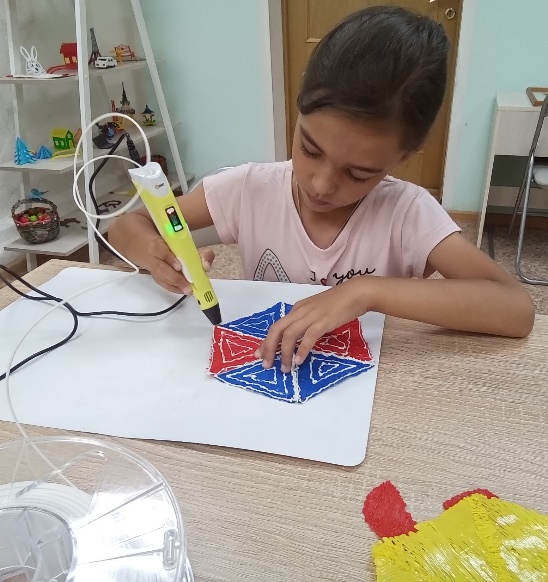 3D ручка
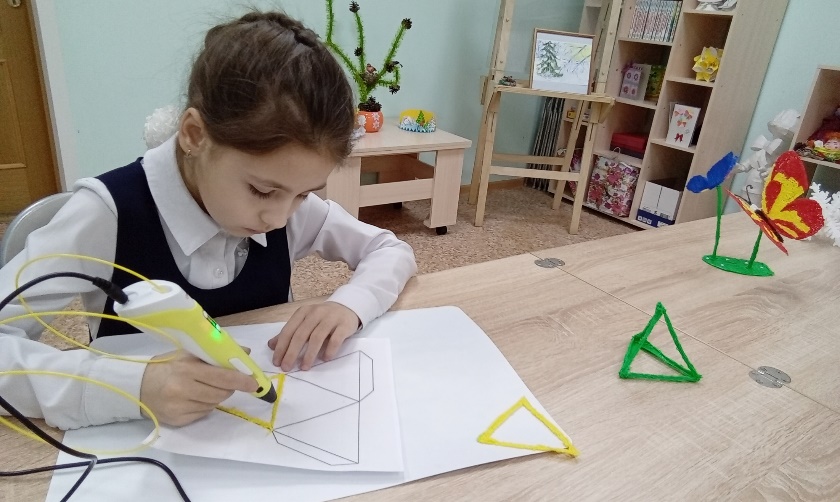 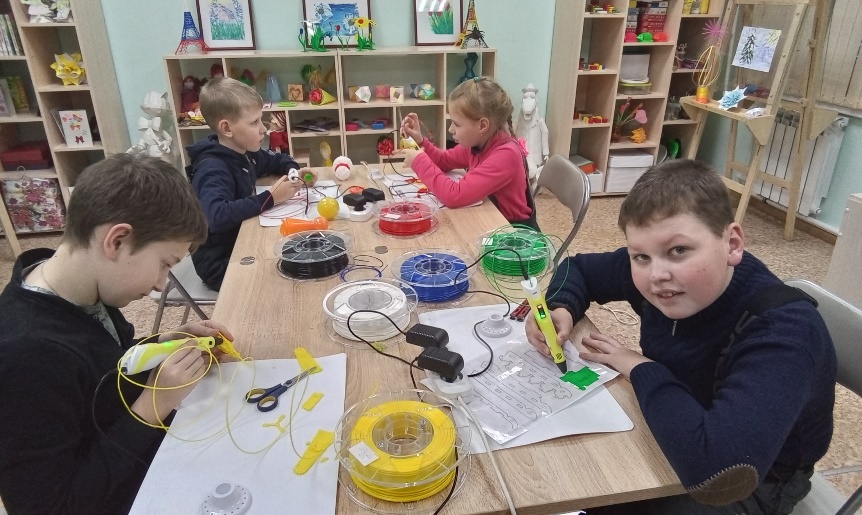 Интерактивный сенсорный стол
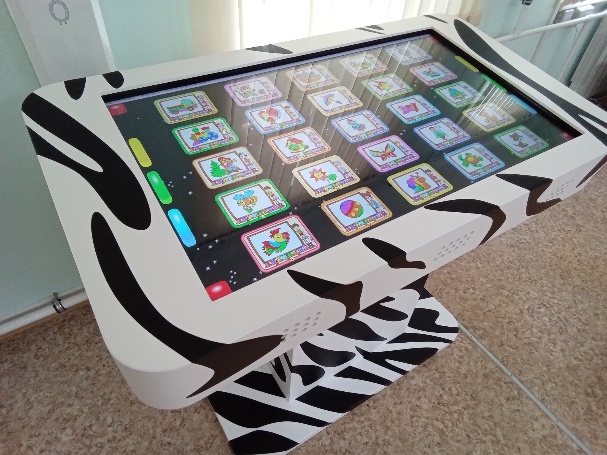 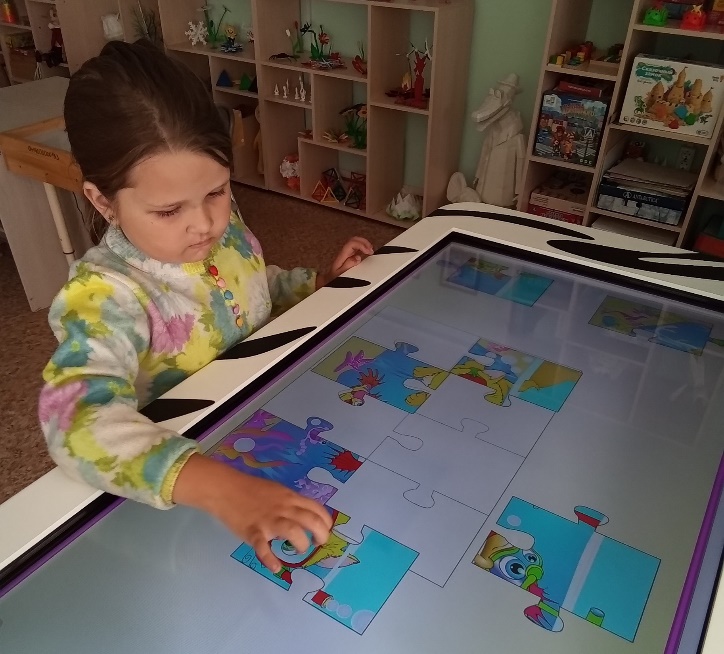 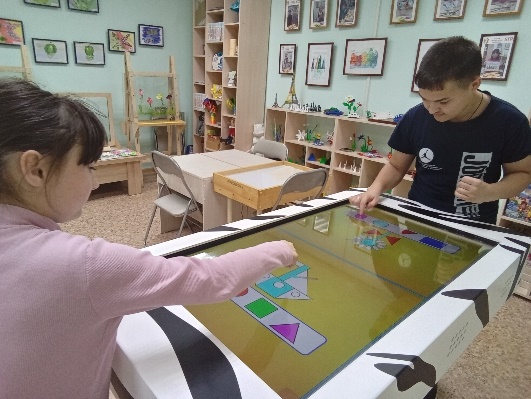 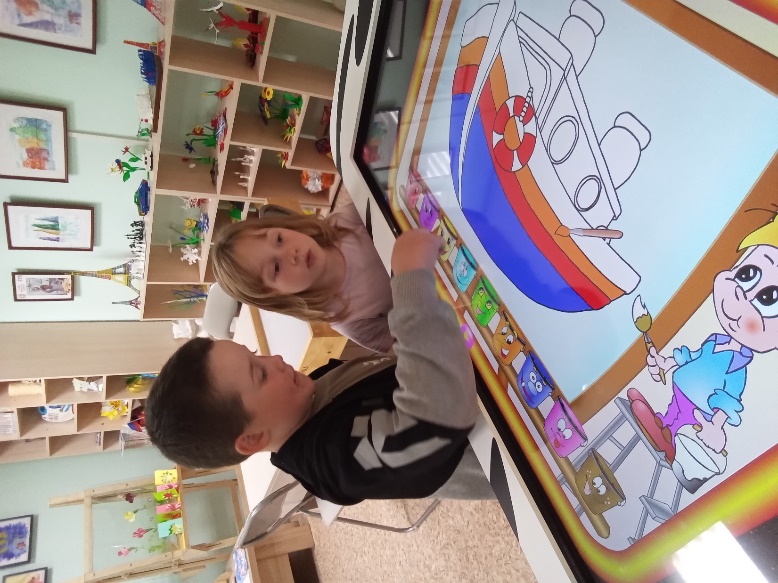 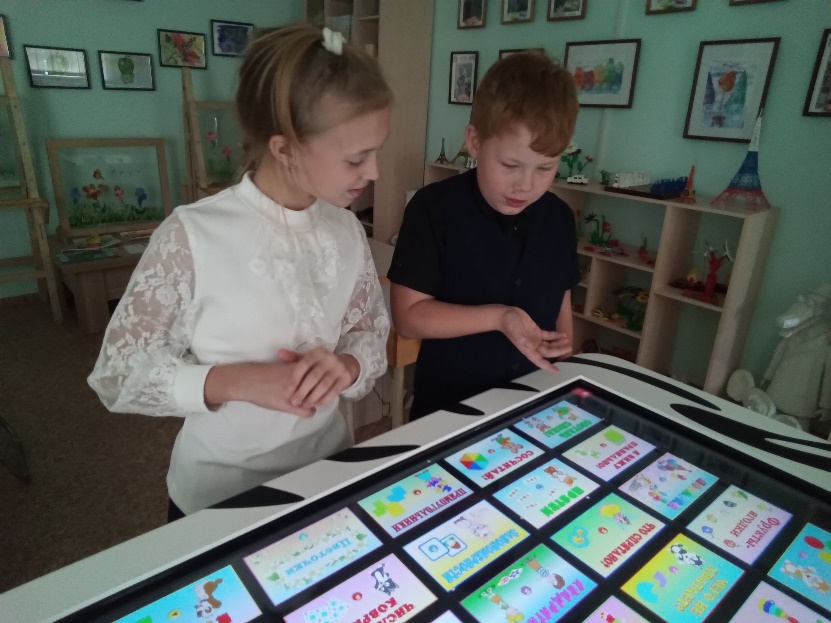 Интерактивная песочница + стол
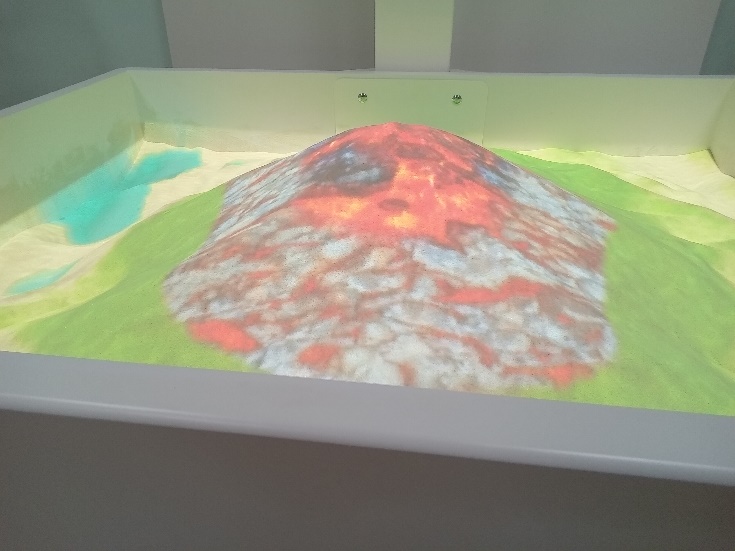 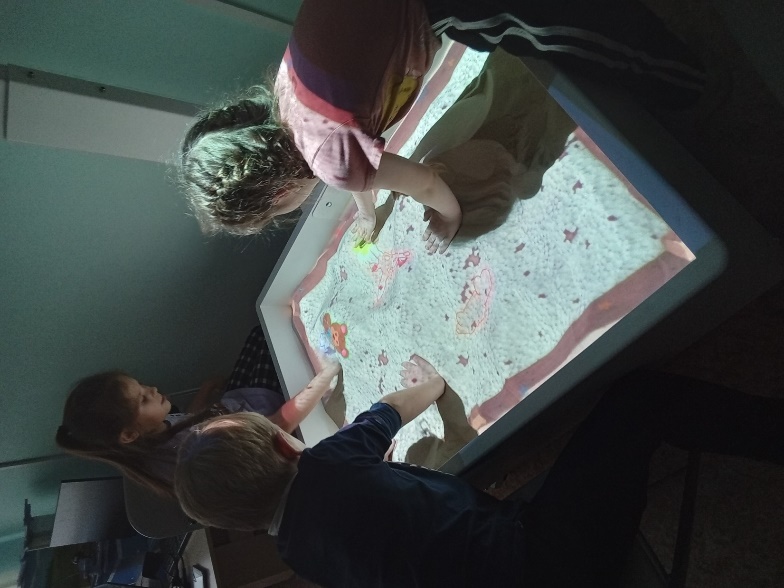 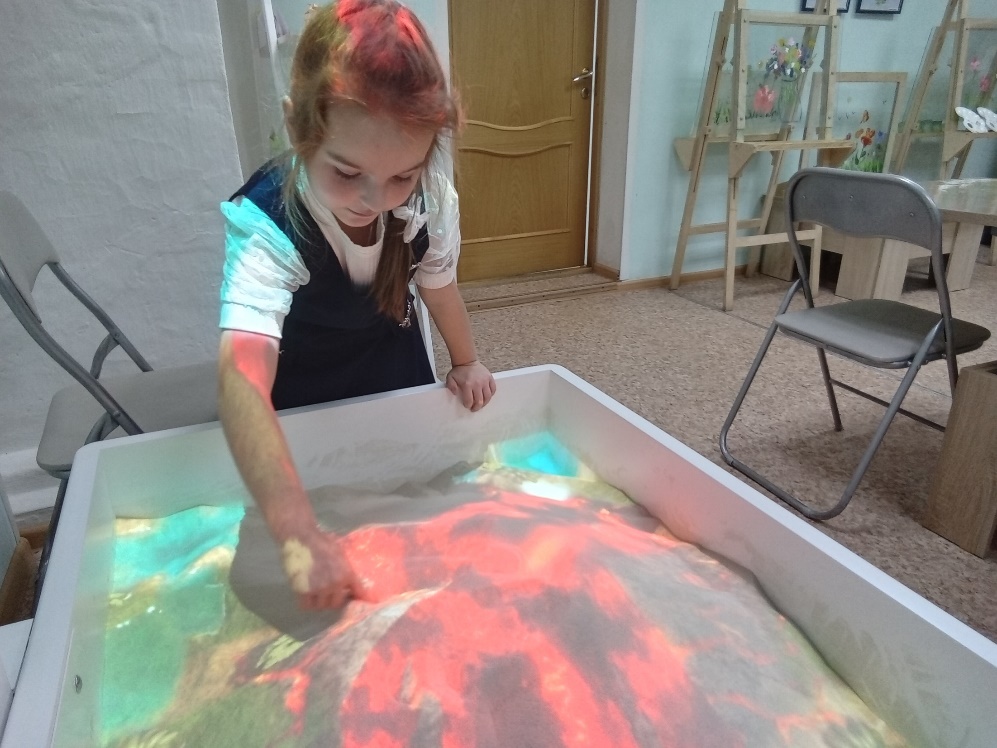 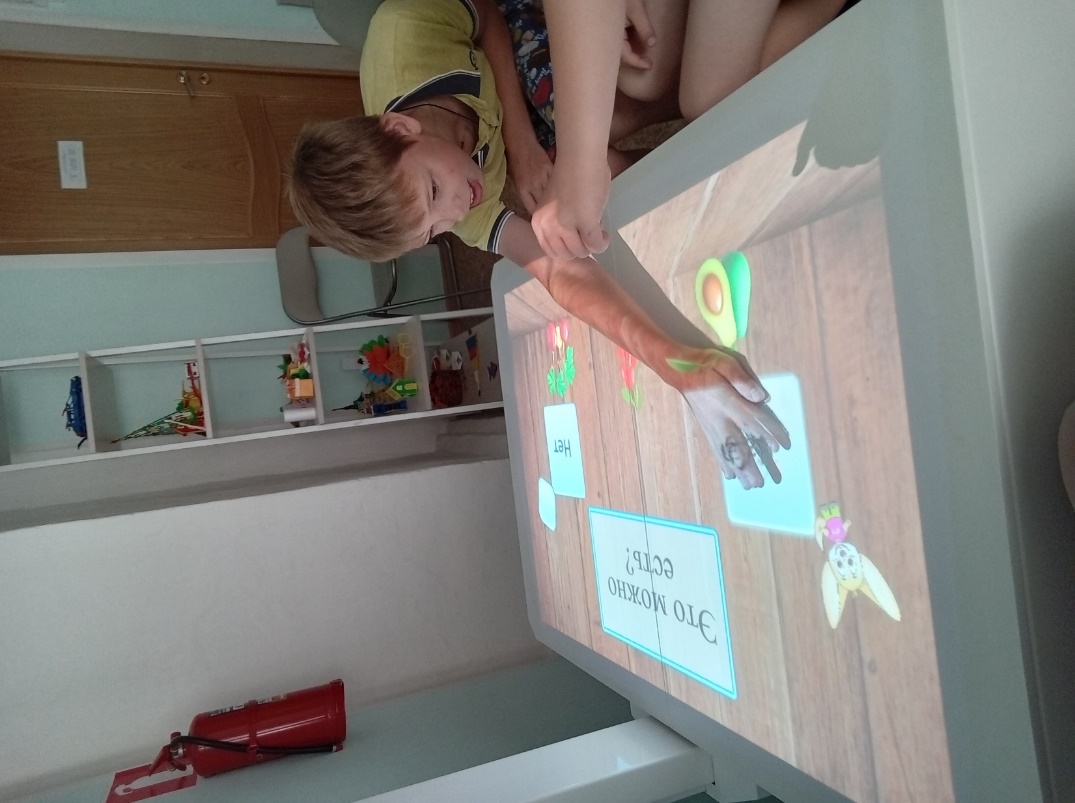 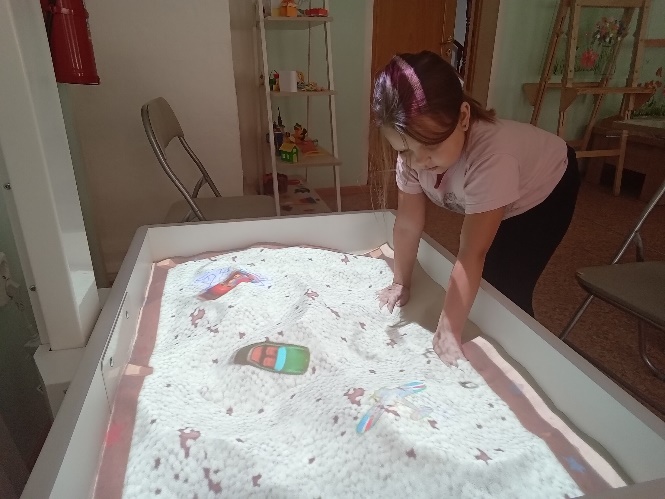 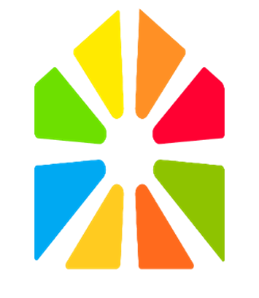 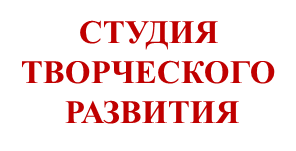 СТР
Результаты
Повышение уровня способности в изобразительной деятельности, посредством изучения цвета, формы и композиции
Формирование художественного восприятия, образного мышления, навыков работы с разными видами материала
Повышение интереса к творческой деятельности
Расширение и обогащение художественного опыта, развитие культуры деятельности, формирование навыков сотрудничества, развитие самооценки, взаимооценки у детей
Эмоциональная стабильность.